Our God, He is Alive
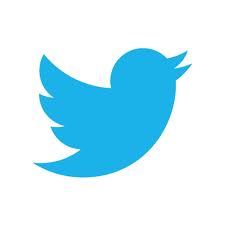 Hickory Knoll Church of Christ
www.hkcofc.com
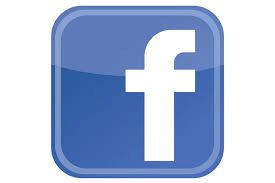 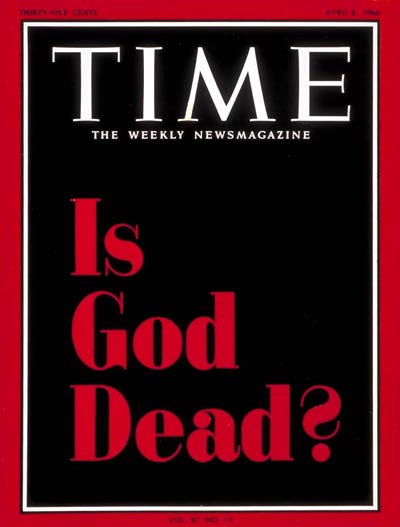 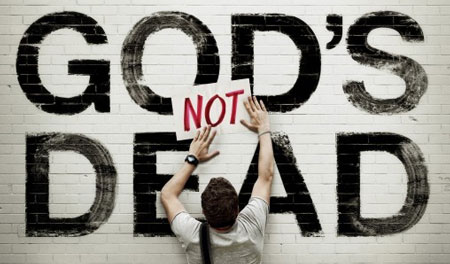 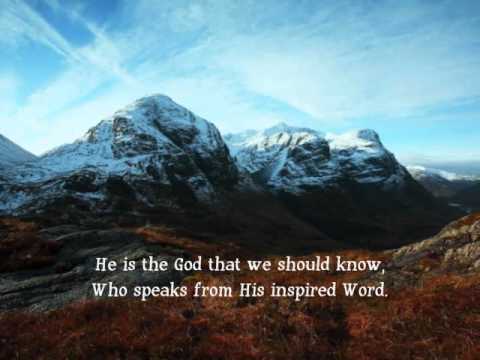 Creation
(Genesis 1-2)
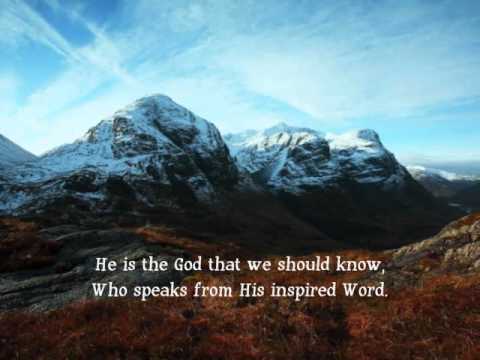 Credibility
(Romans 15:4 & II Timothy 3:16-17)
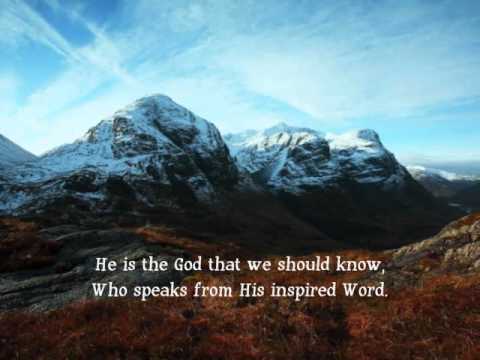 Crucifixion
(Luke 23:26-24:7)
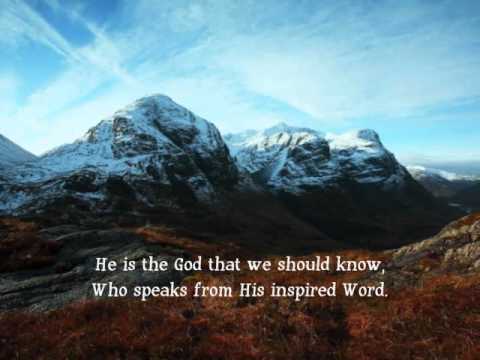 Conclusion: "I AM"
(Revelation 1:8 & 22:13)